Презентация  на тему:«Дружная  семейка  овощей»
Старшая группа  детского  сада.


Составила:
Воспитатель ГБДОУ д/с №1 
Колпинского  района  Санкт-Петербурга
Станиславова Марина Васильевна
Чищу  овощи  для щей.  Сколько  нужно  овощей?Три картошки, две морковки,Лука  полторы  головки,Да  петрушки  корешок,Да капусты кочешок. Потеснись-ка ты, капуста,От тебя в кастрюле густо.Раз, два, три  огонь зажженКочерыжка, выйди вон!
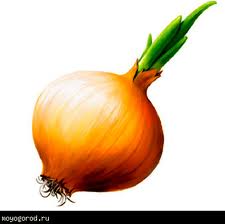 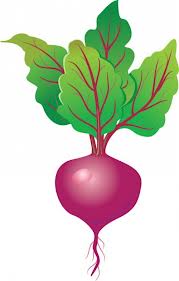 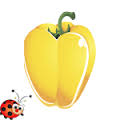 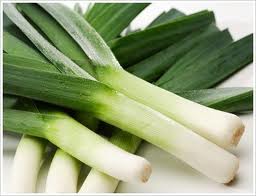 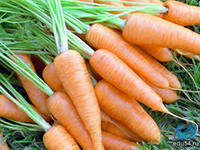 Хозяйка однажды с базара пришла,Хозяйка с базара домой принесла:Капусту, КартошкуМорковку, Горох,Петрушку и свеклу. ОХ!Вот овощи спор завели на столе -Кто лучше, вкусней и нужней на земле:Картошка? Капуста?....Хозяйка тем временем ножик взялаИ ножиком этим крошить начала:Картошку, Капусту... —Накрытые крышкою, в душном горшке.Кипели, кипели в крутом кипятке:Картошка, Капуста...И суп овощной оказался не плох!
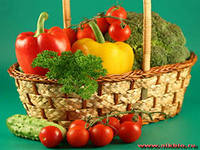 Морковь
Любопытный  красный  нос 
По  макушку  в землю  врос
Лишь  торчат  на  грядке.
Зелёные  пятки.
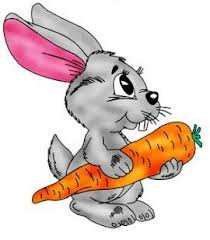 ПомидорБлеск на кожице атласной. Стоп! На грядке –светофор! Это светит ярко-красный, Сочный, спелый помидор.
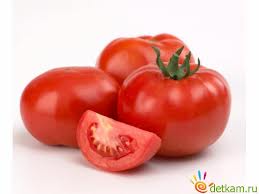 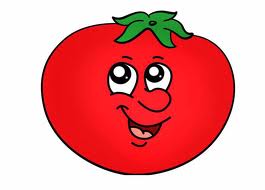 КапустаСтоит  на  поле  дочка –Тридцать  три  платочка.Прискакал  зайчишка,Осталась  кочерыжка.
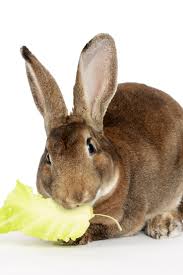 ПерецВ  огороде  перед  намиКуст  усыпан  колпачками,Каждый  пламя  прячет.А  кто  съест,  заплачет.
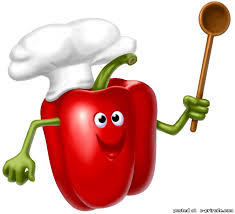 ЛукЖертва я ужасных мук,-Ненавижу резать лук!Щиплет он мне нос, глаза,Все лицо уже в слезах!
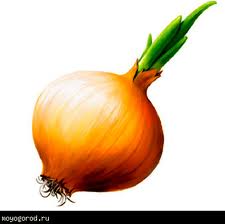 РепкаРепку мы сажали,Репку поливали.Вырастала репкаХороша и крепка!Вытянуть не можем!Кто же нам поможет!
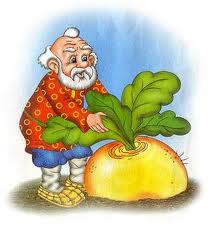 Картошка- Я картошка круглая,Красивая и смуглая!Чтобы не состариться,Пойду в кастрюле париться!- Я картошка белая,Сильная и смелая!Закаляться стану яВ бассейне со сметаною!
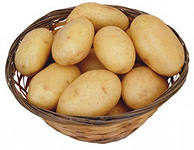 КабачкиВырос он на грядке,Крупный, белый, гладкий!Из него вкусны котлеты,Можно есть зимой и летом.Я подумала спросонок - Это - милый поросёнок!Хвостик есть ... а пятачок?!Да ведь это – кабачок!
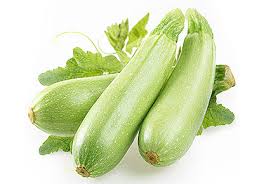 ГорохНа   плетне  зелёный  крюк,на  крюке  висит  сундук,В сундуке пять  ребятСмирно  рядышком  сидят.Вдруг  раскрылся сундук,Всё  рассыпалось вокруг
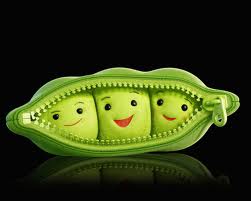 РедискаБело-розовый костюмчик,Тонкий длинный хвостик,Есть ещё зеленый чубчик,Колкий, но не очень.Самый ранний корнеплод,Пионер на грядках,Не годится он в компотДа и в суп навряд ли!Со сметаной овощ дружит,С майонезом, маслом!Угадал? Салат на ужинИз редиски с квасом!
СвёклаТолстая, румяная тётушка-свекла.Много витаминов в борщ наш принесла.В яркий цвет окрасила, вкусом напитала.Все таким насыщенным и бордовым стало.
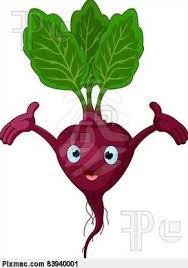 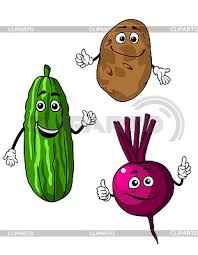 ТыкваТётушка тыква К солнцу привыкла. Лежит и толстеет, На грядке желтеет. Толстела, желтела. Желтела, созрела. Трое потом поднимали с земли, Еле до дома её донесли.
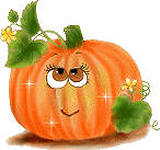 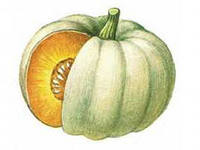 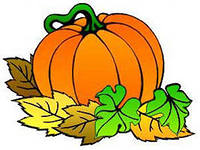 КукурузаКукуруза! Сочный цвет!Кукурузы лучше нет!Кукурузу ты сажайИ початки собирай!
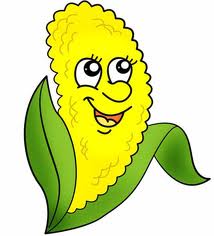 ОгурецЗеленый огурец –Большой-большой хитрец:Сидит себе на грядке,С людьми играет в прятки.
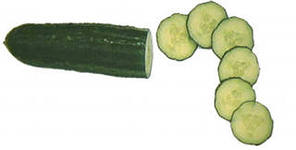 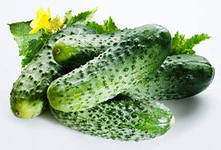 БаклажанДо чего хорош, красавец,Гладкий, стройный иностранец.В маринаде и в икре,С майонезом на столе.Носит синенький кафтанЧудо овощ – баклажан.
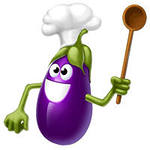 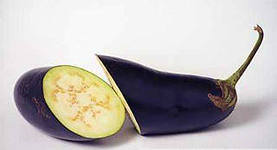 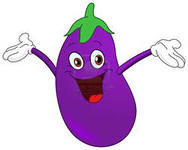 Любимые  блюда  из  овощей!
Борщ и щи.     Овощное рагу.    Шуба и оливье.
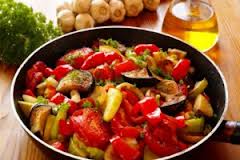 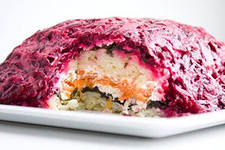 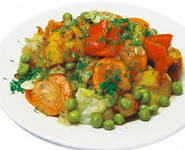 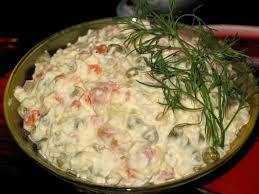 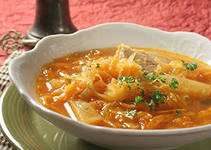 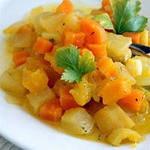 Овощи  очень полезны,   потому  что  в  них  много  витаминов.  Например,  в  моркови  есть  витамин  А,  который  помогает  детям  расти  и  укрепляет  зрение.  В сладком  перце  есть  витамин   С,  который   оберегает  детей  от  простуды.   У  человека  который съел  мясо  прибывают  силы,   потому  что в  мясе  много  белка.  Горох  и  фасоль  называют растительным мясом – они  тоже  богаты  белком.  Чеснок   и  лук  убивают вредных  бактерий  и  помогают нам  бороться  с  болезнями.   Помидоры  и  огурцы  можно  встретить  в  любом  доме,  в  них  тоже  много  витаминов.  Ну  а  картофель,  конечно   же,  известен  всем,  из  него  делают  вкусное  картофельное  пюре.  В картофельном  пюре  много  крахмала.    А  этот  овощ  знают  все  и  его  можно  увидеть  на  любом  огороде – это тыква.  Любопытно  ещё  и  то,  что   тыква – родственница  арбузов и  дынь.